Education Presentation
End of Course Jeopardy
How to Use This Presentation
Powerpoint
Canva
Google Slides
Click on the "Google Slides" button below this presentation preview. Make sure to sign in to your Google account. Click on "Make a copy." Start editing your presentation.

Alternative: Click on the "Share" button on the top right corner in Canva and click on "More" at the bottom of the menu. Enter "Google Drive" in the search bar and click on the GDrive icon to add this design as a Google slide in your GDrive.
Click on the "PowerPoint" button below this presentation preview. Start editing your presentation.

Alternative: From Canva template file, Click on the "Share" button on the top right corner in Canva and click on "More" at the bottom of the menu. Enter "PowerPoint" in the search bar and click on the PowerPoint icon to download.
Click on the "Canva" button under this presentation preview. Start editing your presentation. You need to sign in to your Canva account.
Rule #1
Rule #2
Rule #3
Game Rules
Elaborate on what you want to discuss.
Elaborate on what you want to discuss.
Elaborate on what you want to discuss.
Ken
Marie
Sam
100
1,000
500
Scoreboard
Category #1
Category #3
Category #2
Category #4
10 Pts.
10 Pts.
10 Pts.
10 Pts.
20 Pts.
20 Pts.
20 Pts.
20 Pts.
30 Pts.
30 Pts.
30 Pts.
30 Pts.
40 Pts.
40 Pts.
40 Pts.
40 Pts.
50 Pts.
50 Pts.
50 Pts.
50 Pts.
Category #1
Add your Question here and duplicate for other point ranges.
10 Pts.
Back to Panel
Scoreboard
Category #1
Add Multiple Choice Question here
A. Answer #1
B. Answer #2
C. Answer #3
10 Pts.
Back to Panel
Scoreboard
Category #2
Add your Question here and duplicate for other point ranges.
10 Pts.
Back to Panel
Scoreboard
Category #2
Fill in the Blanks
Lorem ipsum ________, consectetur adipiscing elit, sed do eiusmod tempor incididunt ________ et dolore magna aliqua.
10 Pts.
Back to Panel
Scoreboard
Brain Break!
Category #3
Add your Question here and duplicate for other point ranges.
10 Pts.
Back to Panel
Scoreboard
Category #3
Add a Picture Question here
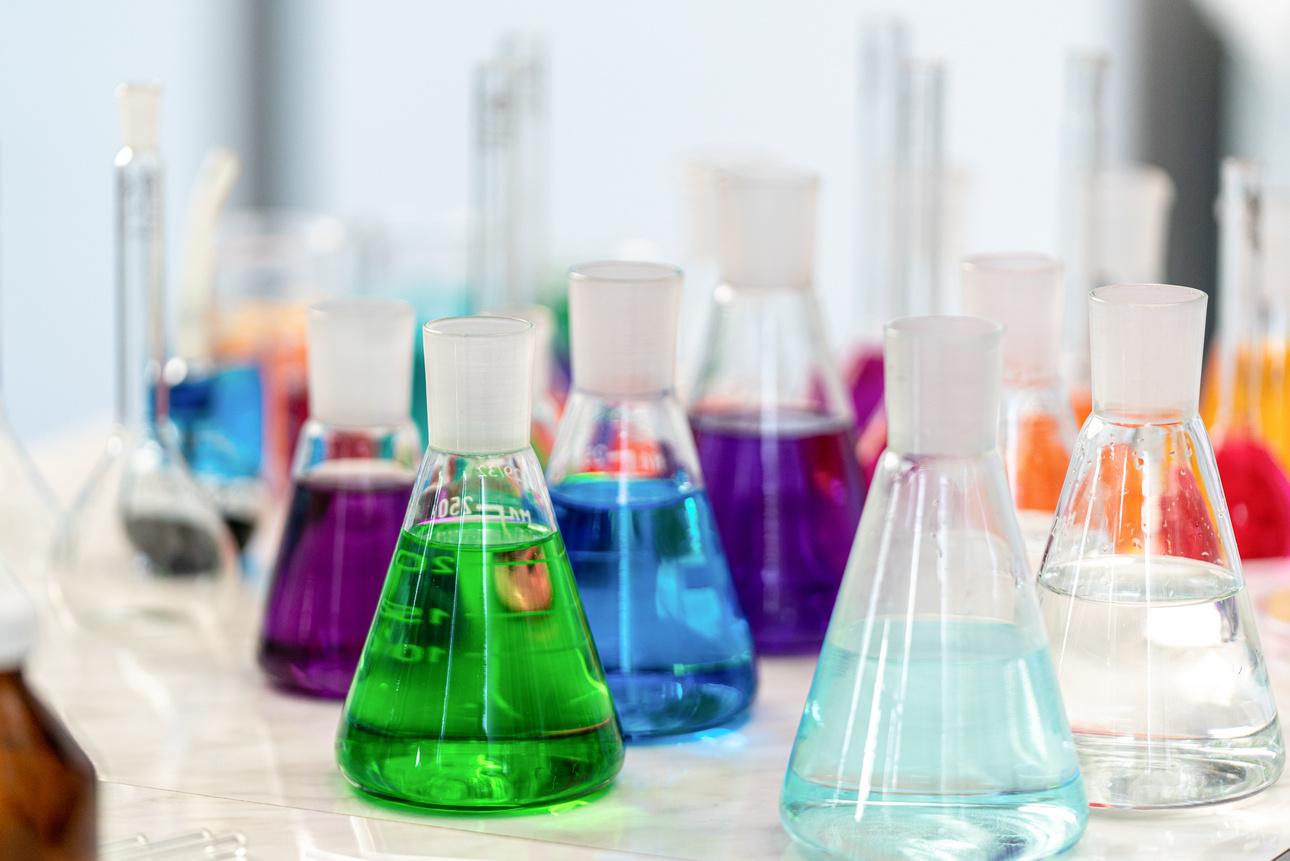 10 Pts.
Back to Panel
Scoreboard
Category #4
Add your Question here and duplicate for other point ranges.
10 Pts.
Back to Panel
Scoreboard
Category #4
Rearrange letters to form words.
AKETS
CORRED
SMUIC
10 Pts.
Back to Panel
Scoreboard
Final Jeopardy
Final Question
Add your final question here
100 Pts.
Back to Panel
Scoreboard
3rd Place
2nd Place
1st Place
Final Score
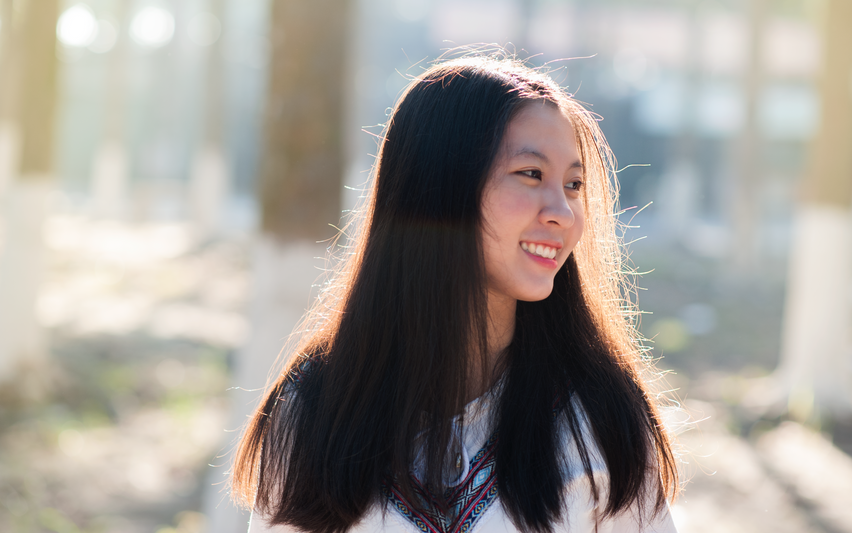 Marie
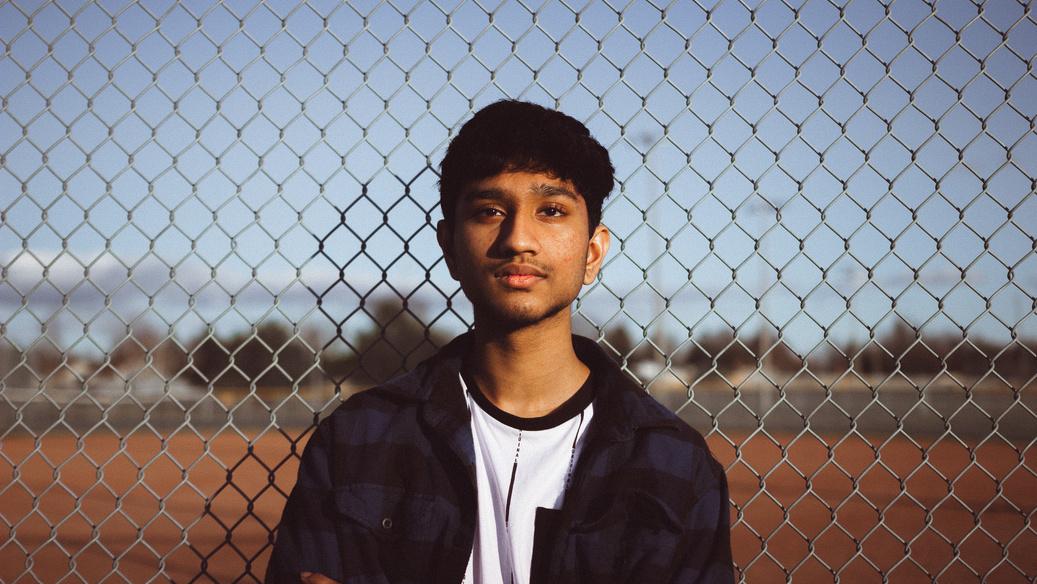 1,000 Pts
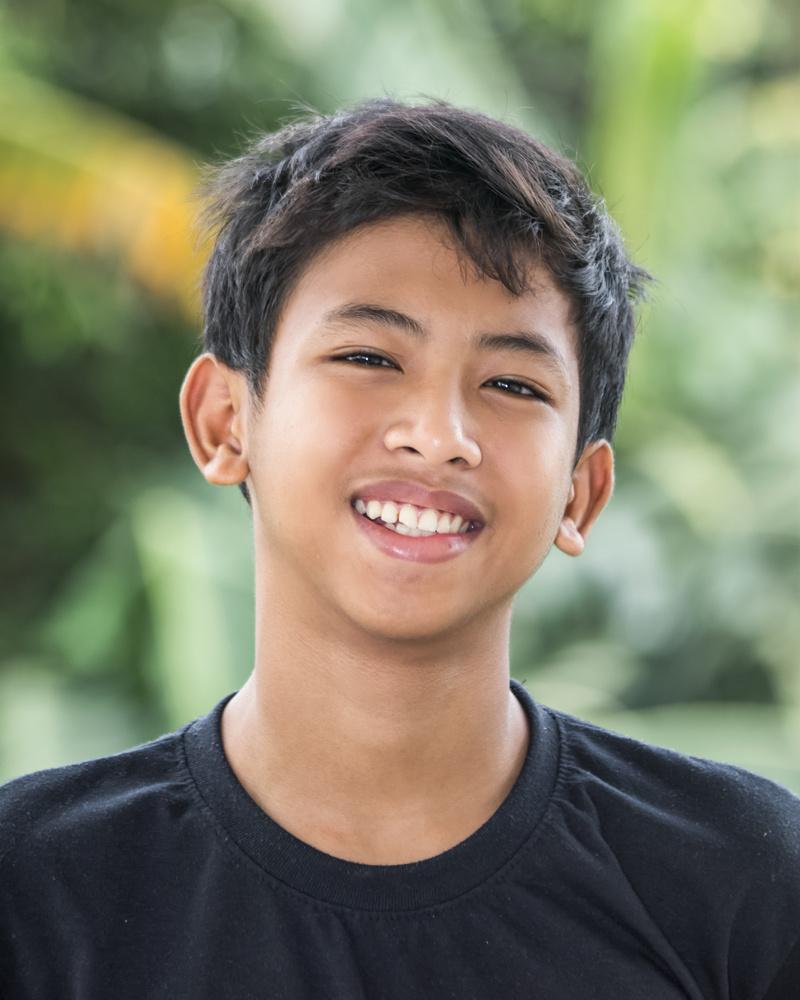 Sam
500 Pts
Ken
100 Pts
Thank You!
Add call-to-action statement here.
Resource Page
Use these design resources in your Canva Presentation.

This presentation template uses the following free fonts:

Titles: Ultra
Headers: Lato Bold
Body Copy: Lato Regular

You can find these fonts online too. Happy designing! 

Don't forget to delete this page before presenting.